Template for a 48”x 36” poster
Presenter name, Associates and Collaborators (Including your Mentor)
Department of XXXXXXXXXXXXXXXX, College of XXXXXXXXXXXXXXXXXX, Rocky Vista University
AIM OR OBJECTIVE

This template has been branded for Rocky Vista University and is meant to serve as a guide for creating your research poster. The text boxes and photo boxes may be resized, eliminated, or added as necessary. The main body text is currently set to Times New Roman 28pt. The headings are Nirmala UI Bold Underline 40pt font. To keep these settings, highlight the existing text and replace it with new text from a Microsoft Word document or other text-editing program. If you choose to change typefaces, use common ones such as Arial or Helvetica and keep the body text between 26 and 32 points.

Additional RVU branding guidelines have been included in the last two slides. Please be mindful of RVU’s branding guidelines as you create your Research Poster. 
 
This template is 48” x 36”, the most common research poster size. Check with the conference organizers for specific conference requirements regarding exact poster dimensions. 
If you need to resize your poster, click “Design>Slide Size>Custom Slide Size” and enter the correct dimensions.

This template was created in collaboration with the Departments of Research, Marketing, and the Frank Ritchel Ames Memorial Library, especially Jensen Fisher. Comments or suggestions to improve this template are appreciated. To make a suggestion email: printcenter@rvu.edu 

IMRaD Format
This template uses the IMRaD format which is the scientific writing structure that includes four or five major sections: introduction (I); research methods (M); results (R); analysis (a); and discussion (D). The IMRaD format is the most commonly used format in scientific article and journal writing and is used widely across most scientific and research fields.
Note that these five sections should always go in the order listed below:
Introduction
Methods
Results
Analysis or Discussion
METHOD

The research methods section can go any number of different directions, depending on the type of research you conducted. Regardless of what you did for your research, though, this section needs to be very clear, very specific, very detailed, and only focused on research. Avoid explaining what the research means–this is for the next sections, Remember that if your research methods are sound, your paper holds a lot more weight. A few tips to make your methods section work well:
Separate each type of research you conducted (interviews, focus groups, experiments, etc.) into sub-sections and only discuss one research method in each sub-section (for clarity and organization, it’s important to not talk about multiple methods at once)
Be very detailed about your process. If you interviewed people, for example, we need to know how many people you interviewed, what you asked them, what you hoped to learn by interviewing them, why you chose to interview over other methods, why you interviewed those people specifically (including providing the demographic information if it’s relevant), and so forth.
For other types of data collection, we need to know what your methods were–how long you observed; how frequently you tested; how you coded qualitative data; and so forth.

Text
Be sure to spell check all text and have trusted colleagues
proofread the poster. In general, authors should:
 
Use the active tense
Simplify text by using bullet points
Use colored graphs and charts, but try to limit your poster to 3 main colors
Use bold to provide emphasis; avoid capitals and underlining
Avoid long numerical tables
 
Authors should re-write their paper so that it is suitable
for the brevity of the poster format. Respect your
audience–as a general rule, less is more. Use a generous
amount of white space to separate elements and avoid 
data overkill. Refer to websites or other sources to
provide a more in-depth understanding of the research.
RESULTS

The results section is critical for your audience to understand what the research showed. Use this section to show tables, charts, graphs, quotes, etc. from your research. At this point, you are building your reader towards drawn conclusions, but you are not yet providing a full analysis. You’re simply showing what the data says. Follow the same order as the Methods section–if you put interviews first, then focus groups second, do the same in this section. Be sure, when you include graphics and images, that you label and title every table or graphic and that you introduce them in the body of your text.

Images
TIFFs are the preferred file format for images appearing in printed posters. Avoid the use of low-resolution jpgs, especially those downloaded from the Internet, as they will reproduce poorly.
 
In order to insert an image, use the menu toolbar at the top of your screen. 

Be aware of the image size you are importing.
 
ANALYSIS AND/OR DISCUSSION
The analysis section details what you and others may learn from the data. While some researchers like to combine this section with the Discussion section, many writers and researchers find it useful to analyze the data separately. 
In the analysis section, spend time connecting the dots for the reader. What do the interviews say about the way employers think about their employees? What do the observations say about how employees respond to workplace criticism? Can any connections be made between the two research types? It’s important in the Analysis section that you don’t draw conclusions that the research findings don’t suggest.
In the Discussion section, you conclude your poster by suggesting what new knowledge this provides to the field. You’ll often want to note the limitations of your study and what further research still needs to be done. If something alarming or important was discovered, this is where you highlight that information.
REFERENCES

The Reference body text only needs to be 16pt. 

Poster Printing
You can have your poster printed through the RVU Print Center and charged to your student print account. (Contact the Department of Research and Scholarly Activity if you are short on funds.) 

It’s recommended that you get your poster file to the Print Center at least a week in advance. Utah & Montana Students, remember to account for shipping time which is 3-4 days. Follow the instructions below to submit your poster to the Print Center. 

Delete all the slides except for your poster files and save as a PDF file (do not use “Print to PDF”)
Go to https://printcenter.rvu.edu.  
Click on the “Poster” button and upload PDF file. 
Click “Preview/Change Options” to select the material you would like to use (Standard or Polyester).
Standard is a matte, tear and water resistant paper.
Polyester is recommended if you are traveling and would like to gently fold the poster in your suitcase and then steam out the wrinkles when you get to the hotel. 
For Shipping, select which campus you will pick up the poster from. 
For Billing, select “Student Print Account”. If you are lacking funds reach out to the department of Research and Scholarly Activity.
Click “Place Order” once steps 1-6 are completed. 

Posters can be printed up to 52” in width or height. Please keep this in mind if you want a different poster size. 
 
ACKNOWLEDGEMENTS

Make sure you’ve acknowledged partner and funding agencies, either with text or with their logos.
Insert QR Code Here
A QR code can link to your digital poster file or your research. 

To create a QR code, first upload your file to OneDrive and click “Copy Link”. 
Go to qr-code-generator.com and paste the link into the box to generate your QR Code. Download the QR code jpg or png and then insert it here. 
Test to make sure the QR is working properly.

Please not the date you presented this research and the name of the conference in the following format: 

Date Presented; Conference
INTRODUCTION

The introduction states the research problem or the question(s) you intend to address through research. Your introduction would typically include some variation of the following:
Statement of the topic you are about to address
Current state of the field of understanding (often, we call this a literature review and it may even merit having its own section)
Problem or gap in knowledge (what don’t we know yet or need to know? what does the field still need to understand? what’s been left out of previous research? is this a new issue that needs some direction?)
Forecast statement that explains, very briefly, what the rest of the paper will entail, including a possible quick explanation of the type of research that needs to be conducted
Captions should be set in a serif style font such as Times or Georgia, 18 to 24 size, italic style. 

Keep captions short and direct. Reference when and where the photo was taken.
Captions should be set in a serif style font such as Times or Georgia, 18 to 24 size, italic style. 

Keep captions short and direct. Reference when and where the photo was taken.
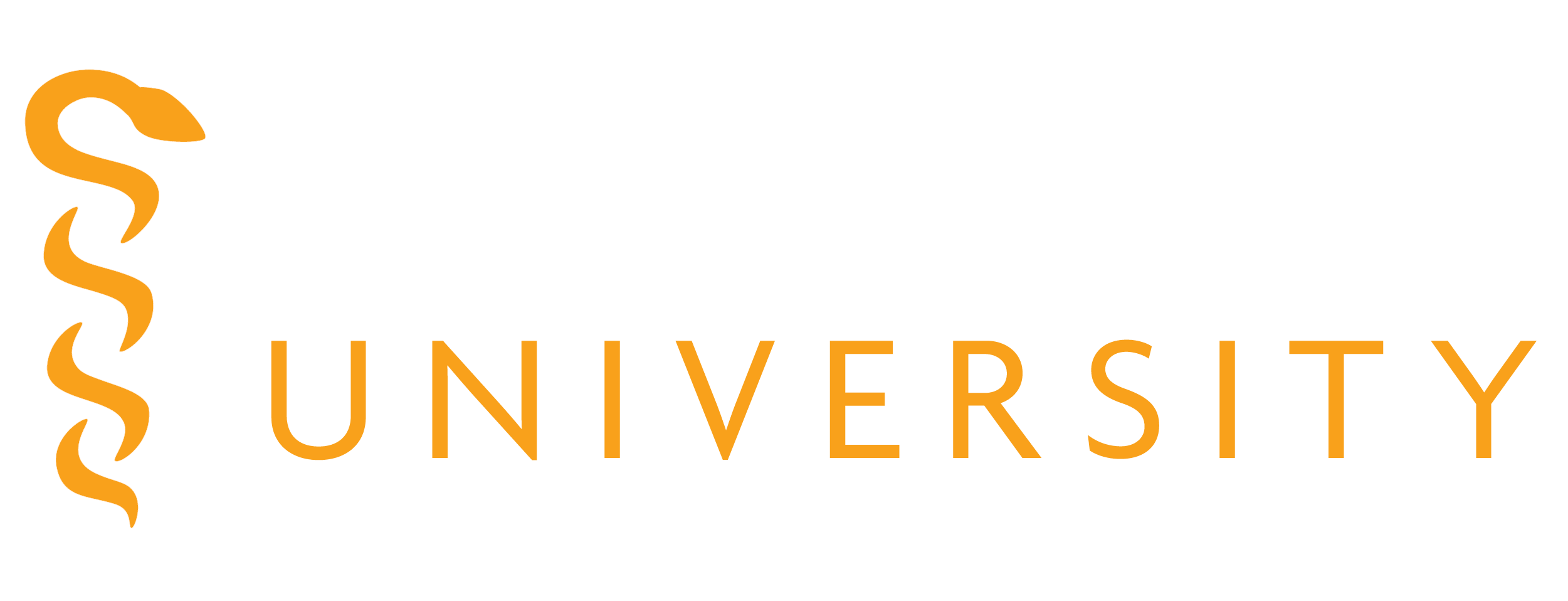 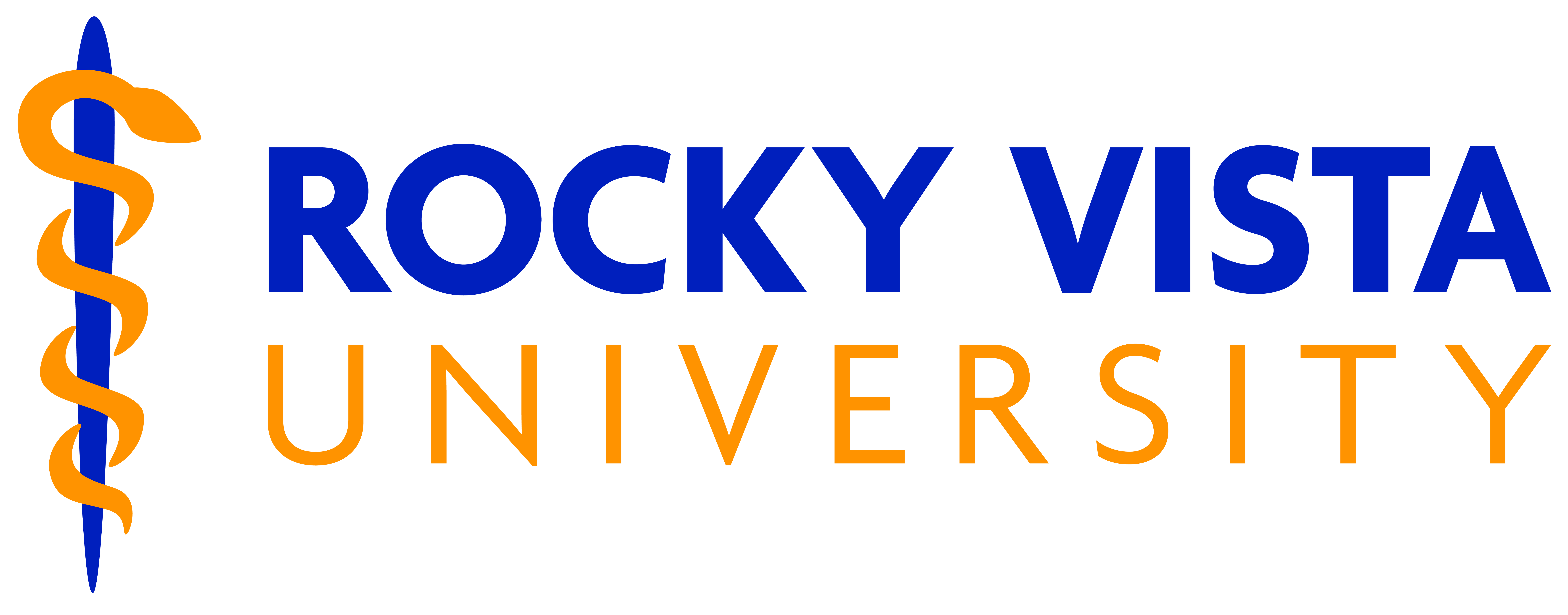 Template for a 48”x 36” poster
Presenter name, Associates and Collaborators (Including your Mentor)Department of XXXXXXXXXXXXXXXX, College of XXXXXXXXXXXXXXXXXX, Rocky Vista University
METHOD

The research methods section can go any number of different directions, depending on the type of research you conducted. Regardless of what you did for your research, though, this section needs to be very clear, very specific, very detailed, and only focused on research. Avoid explaining what the research means–this is for the next sections, Remember that if your research methods are sound, your paper holds a lot more weight. A few tips to make your methods section work well:
Separate each type of research you conducted (interviews, focus groups, experiments, etc.) into sub-sections and only discuss one research method in each sub-section (for clarity and organization, it’s important to not talk about multiple methods at once)
Be very detailed about your process. If you interviewed people, for example, we need to know how many people you interviewed, what you asked them, what you hoped to learn by interviewing them, why you chose to interview over other methods, why you interviewed those people specifically (including providing the demographic information if it’s relevant), and so forth.
For other types of data collection, we need to know what your methods were–how long you observed; how frequently you tested; how you coded qualitative data; and so forth.

Text
Be sure to spell check all text and have trusted colleagues
proofread the poster. In general, authors should:
 
Use the active tense
Simplify text by using bullet points
Use colored graphs and charts, but try to limit your poster to 3 main colors
Use bold to provide emphasis; avoid capitals and underlining
Avoid long numerical tables
 
Authors should re-write their paper so that it is suitable
for the brevity of the poster format. Respect your
audience–as a general rule, less is more. Use a generous
amount of white space to separate elements and avoid 
data overkill. Refer to websites or other sources to
provide a more in-depth understanding of the research.
REFERENCES

The Reference body text only needs to be 16pt. 

Poster Printing
You can have your poster printed through the RVU Print Center and charged to your student print account. (Contact the Department of Research and Scholarly Activity if you are short on funds.) 

It’s recommended that you get your poster file to the Print Center at least a week in advance. Utah & Montana Students, remember to account for shipping time which is 3-4 days. Follow the instructions below to submit your poster to the Print Center. 

Delete all the slides except for your poster files and save as a PDF file (do not use “Print to PDF”)
Go to https://printcenter.rvu.edu.  
Click on the “Poster” button and upload PDF file. 
Click “Preview/Change Options” to select the material you would like to use (Standard or Polyester).
Standard is a matte, tear and water resistant paper.
Polyester is recommended if you are traveling and would like to gently fold the poster in your suitcase and then steam out the wrinkles when you get to the hotel. 
For Shipping, select which campus you will pick up the poster from. 
For Billing, select “Student Print Account”. If you are lacking funds reach out to the department of Research and Scholarly Activity.
Click “Place Order” once steps 1-6 are completed. 

Posters can be printed up to 52” in width or height. Please keep this in mind if you want a different poster size. 
 
ACKNOWLEDGEMENTS

Make sure you’ve acknowledged partner and funding agencies, either with text or with their logos.
RESULTS

The results section is critical for your audience to understand what the research showed. Use this section to show tables, charts, graphs, quotes, etc. from your research. At this point, you are building your reader towards drawn conclusions, but you are not yet providing a full analysis. You’re simply showing what the data says. Follow the same order as the Methods section–if you put interviews first, then focus groups second, do the same in this section. Be sure, when you include graphics and images, that you label and title every table or graphic and that you introduce them in the body of your text.

Images
TIFFs are the preferred file format for images appearing in printed posters. Avoid the use of low-resolution jpgs, especially those downloaded from the Internet, as they will reproduce poorly.
 
In order to insert an image, use the menu toolbar at the top of your screen. 

Be aware of the image size you are importing.
 
ANALYSIS AND/OR DISCUSSION
The analysis section details what you and others may learn from the data. While some researchers like to combine this section with the Discussion section, many writers and researchers find it useful to analyze the data separately. 
In the analysis section, spend time connecting the dots for the reader. What do the interviews say about the way employers think about their employees? What do the observations say about how employees respond to workplace criticism? Can any connections be made between the two research types? It’s important in the Analysis section that you don’t draw conclusions that the research findings don’t suggest.
In the Discussion section, you conclude your poster by suggesting what new knowledge this provides to the field. You’ll often want to note the limitations of your study and what further research still needs to be done. If something alarming or important was discovered, this is where you highlight that information.
AIM OR OBJECTIVES
 
How to use this template
This template has been branded for Rocky Vista University and is meant to serve as a guide for creating your research poster. The text boxes and photo boxes may be resized, eliminated, or added as necessary. The main body text is currently set to Times New Roman 28pt. The headings are Nirmala UI Bold Underline 40pt font. To keep these settings, highlight the existing text and replace it with new text from a Microsoft Word document or other text-editing program. If you choose to change typefaces, use common ones such as Arial or Helvetica and keep the body text between 26 and 32 points.

Additional RVU branding guidelines have been included in the last two slides. Please be mindful of RVU’s branding guidelines as you create your Research Poster. 
 
This template is 48” x 36”, the most common research poster size. Check with the conference organizers for specific conference requirements regarding exact poster dimensions. 
If you need to resize your poster, click “Design>Slide Size>Custom Slide Size” and enter the correct dimensions.

This template was created in collaboration with the Departments of Research, Marketing, and the Frank Ritchel Ames Memorial Library, especially Jensen Fisher. Comments or suggestions to improve this template are appreciated. To make a suggestion email: printcenter@rvu.edu 

IMRaD Format
This template uses the IMRaD format which is the scientific writing structure that includes four or five major sections: introduction (I); research methods (M); results (R); analysis (a); and discussion (D). The IMRaD format is the most commonly used format in scientific article and journal writing and is used widely across most scientific and research fields.
Note that these five sections should always go in the order listed below:
Introduction
Methods
Results
Analysis or Discussion
INTRODUCTION

The introduction states the research problem or the question(s) you intend to address through research. Your introduction would typically include some variation of the following:
Statement of the topic you are about to address
Current state of the field of understanding (often, we call this a literature review and it may even merit having its own section)
Problem or gap in knowledge (what don’t we know yet or need to know? what does the field still need to understand? what’s been left out of previous research? is this a new issue that needs some direction?)
Forecast statement that explains, very briefly, what the rest of the paper will entail, including a possible quick explanation of the type of research that needs to be conducted
Insert QR Code Here
A QR code can link to your digital poster file or your research. 

To create a QR code, first upload your file to OneDrive and click “Copy Link”. 
Go to qr-code-generator.com and paste the link into the box to generate your QR Code. Download the QR code jpg or png and then insert it here. 
Test to make sure the QR is working properly.

Please not the date you presented this research and the name of the conference in the following format: 

Date Presented; Conference
Captions should be set in a serif style font such as Times or Georgia, 18 to 24 size, italic style. 

Keep captions short and direct. Reference when and where the photo was taken.
Captions should be set in a serif style font such as Times or Georgia, 18 to 24 size, italic style. 

Keep captions short and direct. Reference when and where the photo was taken.
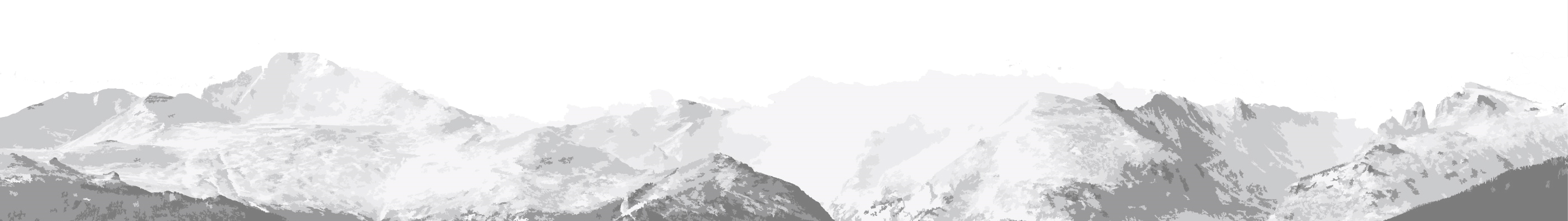 Template for a 48”x 36” poster
Presenter name, Associates and Collaborators (Including your Mentor)Department of XXXXXXXXXXXXXXXX, College of XXXXXXXXXXXXXXXXXX, Rocky Vista University
AIM OR OBJECTIVE
 
How to use this template
This template has been branded for Rocky Vista University and is meant to serve as a guide for creating your research poster. The text boxes and photo boxes may be resized, eliminated, or added as necessary. The main body text is currently set to Times New Roman 28pt. The headings are Nirmala UI Bold Underline 40pt font. To keep these settings, highlight the existing text and replace it with new text from a Microsoft Word document or other text-editing program. If you choose to change typefaces, use common ones such as Arial or Helvetica and keep the body text between 26 and 32 points.

Additional RVU branding guidelines have been included in the last two slides. Please be mindful of RVU’s branding guidelines as you create your Research Poster. 
 
This template is 48” x 36”, the most common research poster size. Check with the conference organizers for specific conference requirements regarding exact poster dimensions. 
If you need to resize your poster, click “Design>Slide Size>Custom Slide Size” and enter the correct dimensions.

This template was created in collaboration with the Departments of Research, Marketing, and the Frank Ritchel Ames Memorial Library, especially Jensen Fisher. Comments or suggestions to improve this template are appreciated. To make a suggestion email: printcenter@rvu.edu 

IMRaD Format
This template uses the IMRaD format which is the scientific writing structure that includes four or five major sections: introduction (I); research methods (M); results (R); analysis (a); and discussion (D). The IMRaD format is the most commonly used format in scientific article and journal writing and is used widely across most scientific and research fields.
Note that these five sections should always go in the order listed below:
Introduction
Methods
Results
Analysis or Discussion
METHOD

The research methods section can go any number of different directions, depending on the type of research you conducted. Regardless of what you did for your research, though, this section needs to be very clear, very specific, very detailed, and only focused on research. Avoid explaining what the research means–this is for the next sections, Remember that if your research methods are sound, your paper holds a lot more weight. A few tips to make your methods section work well:
Separate each type of research you conducted (interviews, focus groups, experiments, etc.) into sub-sections and only discuss one research method in each sub-section (for clarity and organization, it’s important to not talk about multiple methods at once)
Be very detailed about your process. If you interviewed people, for example, we need to know how many people you interviewed, what you asked them, what you hoped to learn by interviewing them, why you chose to interview over other methods, why you interviewed those people specifically (including providing the demographic information if it’s relevant), and so forth.
For other types of data collection, we need to know what your methods were–how long you observed; how frequently you tested; how you coded qualitative data; and so forth.

Text
Be sure to spell check all text and have trusted colleagues
proofread the poster. In general, authors should:
 
Use the active tense
Simplify text by using bullet points
Use colored graphs and charts, but try to limit your poster to 3 main colors
Use bold to provide emphasis; avoid capitals and underlining
Avoid long numerical tables
 
Authors should re-write their paper so that it is suitable
for the brevity of the poster format. Respect your
audience–as a general rule, less is more. Use a generous
amount of white space to separate elements and avoid 
data overkill. Refer to websites or other sources to
provide a more in-depth understanding of the research.
REFERENCES

The Reference body text only needs to be 16pt. 

Poster Printing
You can have your poster printed through the RVU Print Center and charged to your student print account. (Contact the Department of Research and Scholarly Activity if you are short on funds.) 

It’s recommended that you get your poster file to the Print Center at least a week in advance. Utah & Montana Students, remember to account for shipping time which is 3-4 days. Follow the instructions below to submit your poster to the Print Center. 

Delete all the slides except for your poster files and save as a PDF file (do not use “Print to PDF”)
Go to https://printcenter.rvu.edu.  
Click on the “Poster” button and upload PDF file. 
Click “Preview/Change Options” to select the material you would like to use (Standard or Polyester).
Standard is a matte, tear and water resistant paper.
Polyester is recommended if you are traveling and would like to gently fold the poster in your suitcase and then steam out the wrinkles when you get to the hotel. 
For Shipping, select which campus you will pick up the poster from. 
For Billing, select “Student Print Account”. If you are lacking funds reach out to the department of Research and Scholarly Activity.
Click “Place Order” once steps 1-6 are completed. 

Posters can be printed up to 52” in width or height. Please keep this in mind if you want a different poster size. 
 
ACKNOWLEDGEMENTS

Make sure you’ve acknowledged partner and funding agencies, either with text or with their logos.

This template was created in collaboration with the Departments of Research, Marketing, and the Frank Ritchel Ames Memorial Library, especially Jensen Fisher. 

Comments or suggestions to update and improve this template are appreciated. To make a suggestion email: printcenter@rvu.edu
RESULTS

The results section is critical for your audience to understand what the research showed. Use this section to show tables, charts, graphs, quotes, etc. from your research. At this point, you are building your reader towards drawn conclusions, but you are not yet providing a full analysis. You’re simply showing what the data says. Follow the same order as the Methods section–if you put interviews first, then focus groups second, do the same in this section. Be sure, when you include graphics and images, that you label and title every table or graphic and that you introduce them in the body of your text.

Images
TIFFs are the preferred file format for images appearing in printed posters. Avoid the use of low-resolution jpgs, especially those downloaded from the Internet, as they will reproduce poorly.
 
In order to insert an image, use the menu toolbar at the top of your screen. 

Be aware of the image size you are importing.
 
ANALYSIS AND/OR DISCUSSION
The analysis section details what you and others may learn from the data. While some researchers like to combine this section with the Discussion section, many writers and researchers find it useful to analyze the data separately. 
In the analysis section, spend time connecting the dots for the reader. What do the interviews say about the way employers think about their employees? What do the observations say about how employees respond to workplace criticism? Can any connections be made between the two research types? It’s important in the Analysis section that you don’t draw conclusions that the research findings don’t suggest.
In the Discussion section, you conclude your poster by suggesting what new knowledge this provides to the field. You’ll often want to note the limitations of your study and what further research still needs to be done. If something alarming or important was discovered, this is where you highlight that information.
Insert QR Code Here
A QR code can link to your digital poster file or your research. 

To create a QR code, first upload your file to OneDrive and click “Copy Link”. 
Go to qr-code-generator.com and paste the link into the box to generate your QR Code. Download the QR code jpg or png and then insert it here. 
Test to make sure the QR is working properly.

Please not the date you presented this research and the name of the conference in the following format: 

Date Presented; Conference
INTRODUCTION

The introduction states the research problem or the question(s) you intend to address through research. Your introduction would typically include some variation of the following:
Statement of the topic you are about to address
Current state of the field of understanding (often, we call this a literature review and it may even merit having its own section)
Problem or gap in knowledge (what don’t we know yet or need to know? what does the field still need to understand? what’s been left out of previous research? is this a new issue that needs some direction?)
Forecast statement that explains, very briefly, what the rest of the paper will entail, including a possible quick explanation of the type of research that needs to be conducted
Captions should be set in a serif style font such as Times or Georgia, 18 to 24 size, italic style. 

Keep captions short and direct. Reference when and where the photo was taken.
Captions should be set in a serif style font such as Times or Georgia, 18 to 24 size, italic style. 

Keep captions short and direct. Reference when and where the photo was taken.
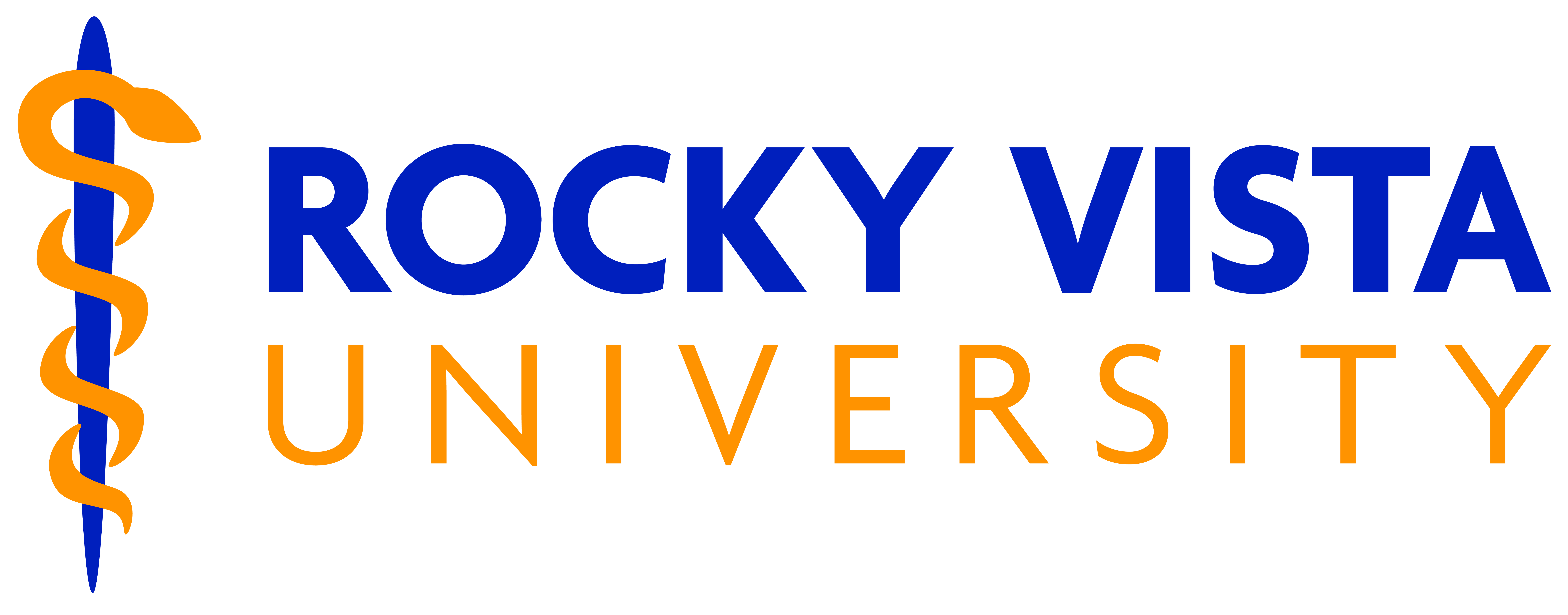 Rocky Vista University Branding Guidelines
For consistency in RVU Branding, please review the following guidelines provided by the Marketing department. 

The term "Rocky Vista" should never be used. Either "Rocky Vista University" or "RVU“
If you are specifying the Utah campus, it should appear as "Rocky Vista University Utah" or "RVU-UT"; likewise, the Colorado campus would appear as "Rocky Vista University Colorado" or "RVU-CO“
The Montana campus should be listed as “Montana College of Osteopathic Medicine”
List Research author names as follows: Last name, First name, Credentials, Organization; <next name> 
(Ex: Jane Smith, OMS I, Rocky Vista University; John Smith, DO, Rocky Vista University)
Credentials should be capitalized--with the exception of a couple--and without commas (e.g. DO, MD, PhD, PharmD, MPhil)
Credentials only at a Master's level or higher should be used (not Bachelor's)
Do not use "Dr." at the beginning of their name, as it is redundant with their credentials 
(Ex: Dr. Jane Smith, DO)
If you are going to use RVU department names, it should be in this format: Department of ___________ (instead of __________ Department)
For COM students, use the format: OMS I, OMS II, etc.
For PA students, use the format: PAS I, PAS II, etc.
For MSBS students, use the format: MSBS Student
For COM alumni, use the format: DO '<graduation year> (ex: DO '21)
For PA alumni, use the format: MPAS '<graduation year> (ex:. MPAS '21)
For MSBS alumni, they should use the format: MSBS '<graduation year> (ex: MSBS '21)
Rocky Vista University Logos
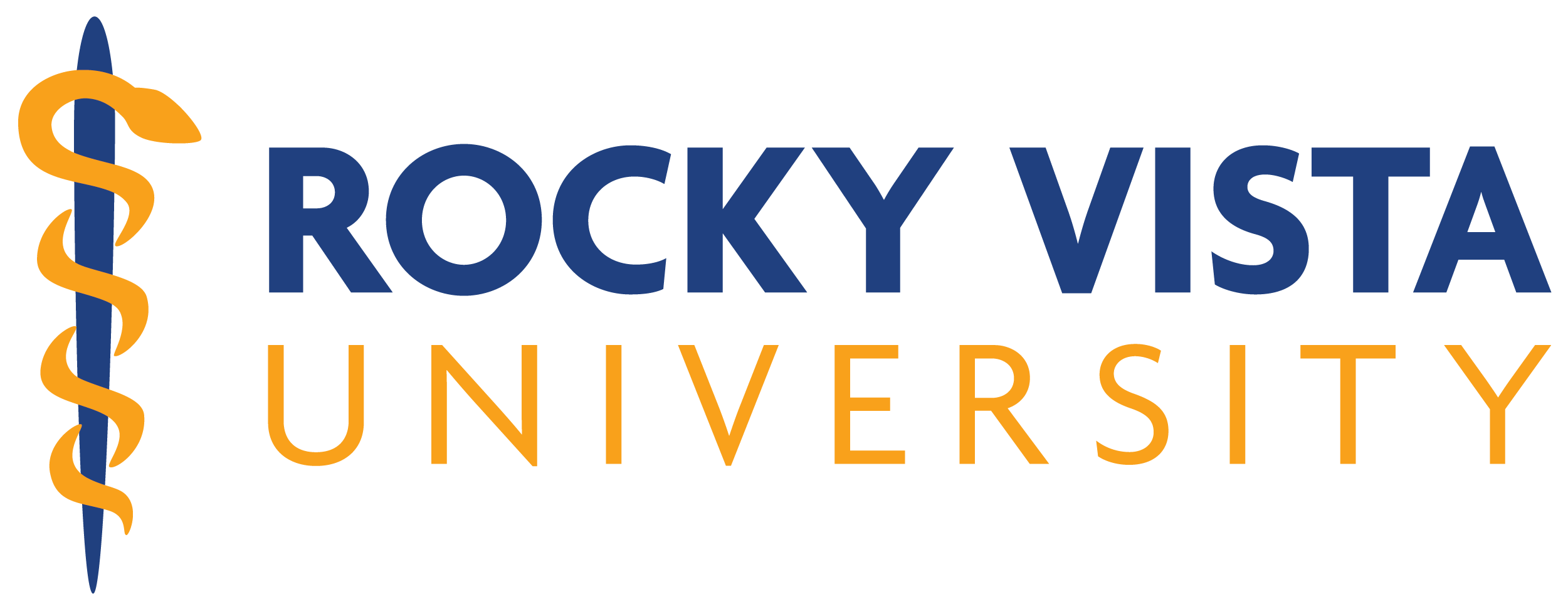 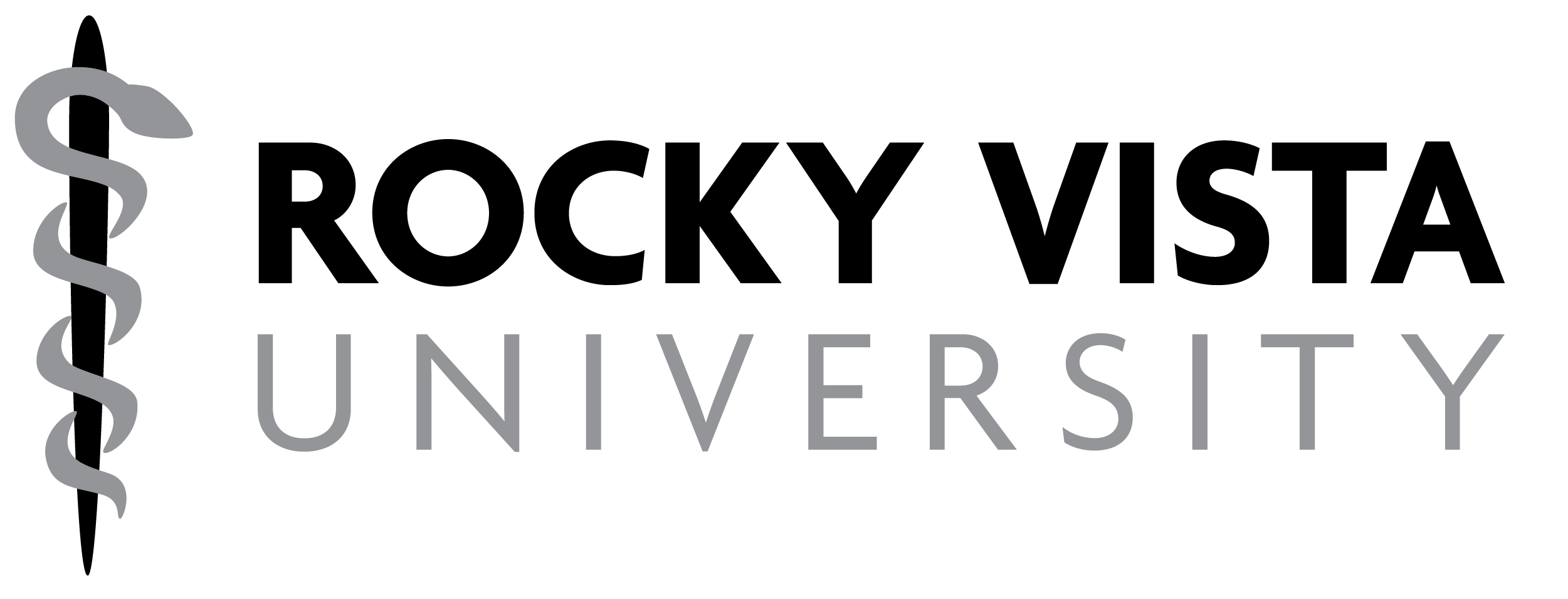 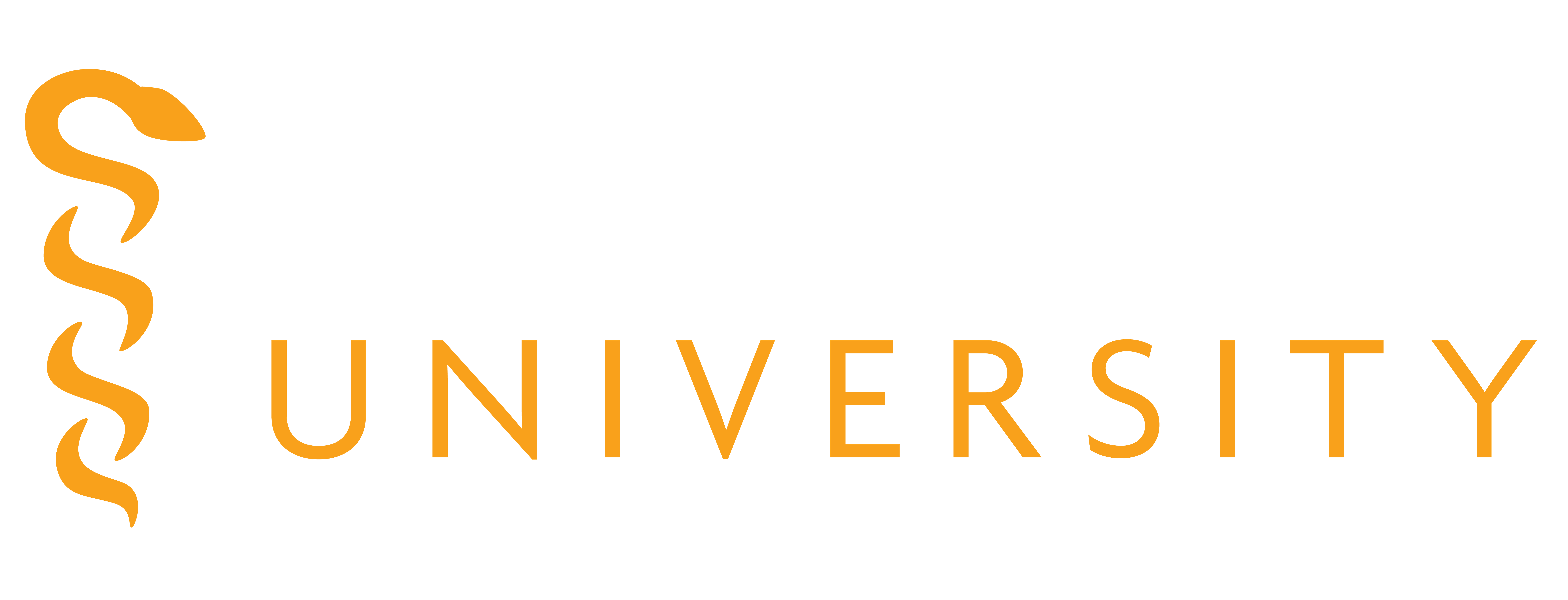 (RVU Full Color Logo)
(RVU Grayscale Logo)
(RVU White/Gold Logo)
Rocky Vista University Approved Fonts
Nirmala UI Bold 123456
Nirmala UI Bold 123456
Agenda UI Bold 123456
Agenda UI Bold 123456
Times New Roman 123456
Times New Roman 123456
Rocky Vista University Approved Colors
RVU Blue
R33 G63 B126
Hex #: 213f7e
RVU Gold
R250 G162 B27
Hex #: faa21b